Thank You
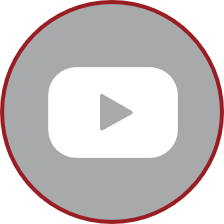 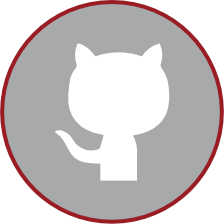 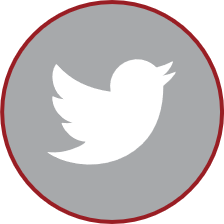 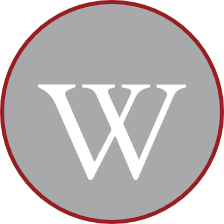 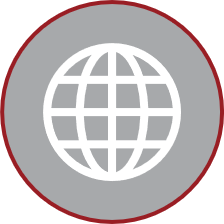 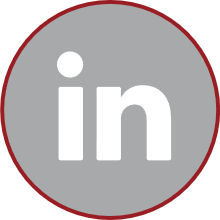 1